Repaso lectura musical
3º Básico
09/07/2024
Si eliges tocar flauta en la canción “Luchín”, las notas musicales que usarás son las siguientes:
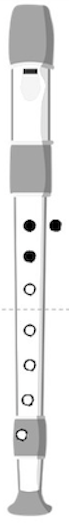 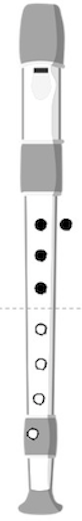 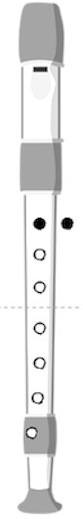 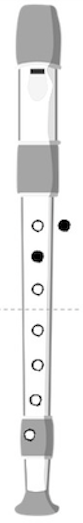 LA
DO
AGUDO
SOL
Si
Identifica y escribe en tu cuaderno el nombre de las siguientes figuras musicales presentes en la partitura "Luchín":
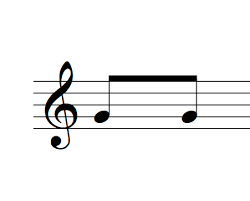 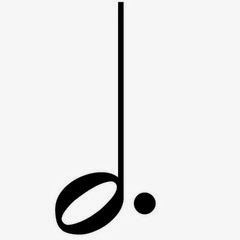 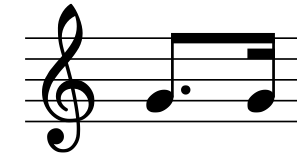 2) Usando tus manos, percute el ritmo del siguiente sistema de "Luchín":
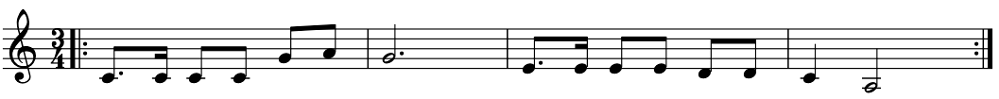 3) Revisa las notas musicales que escribiste en tu cuaderno:
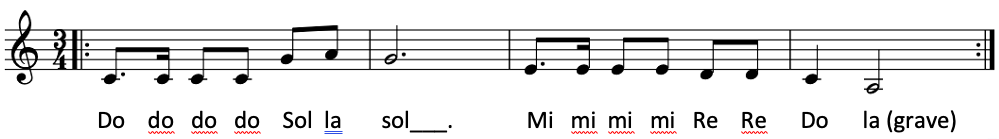 4) Escribe en tu cuaderno el nombre de las notas musicales que aparecen en el primer sistema de la partitura "Luchín":
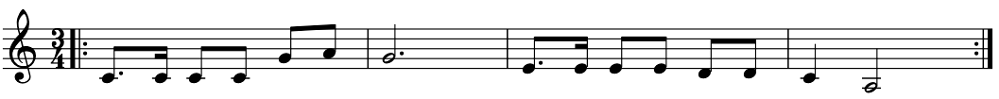 Partitura “Luchín” para metalófono
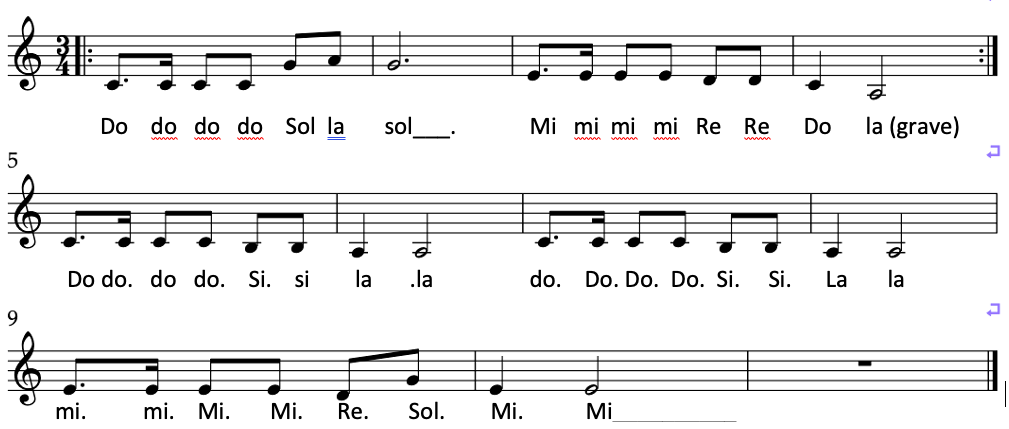